GIỚI THIỆU DỰ ÁNCHUNG CƯ AN BÌNH PLAZA
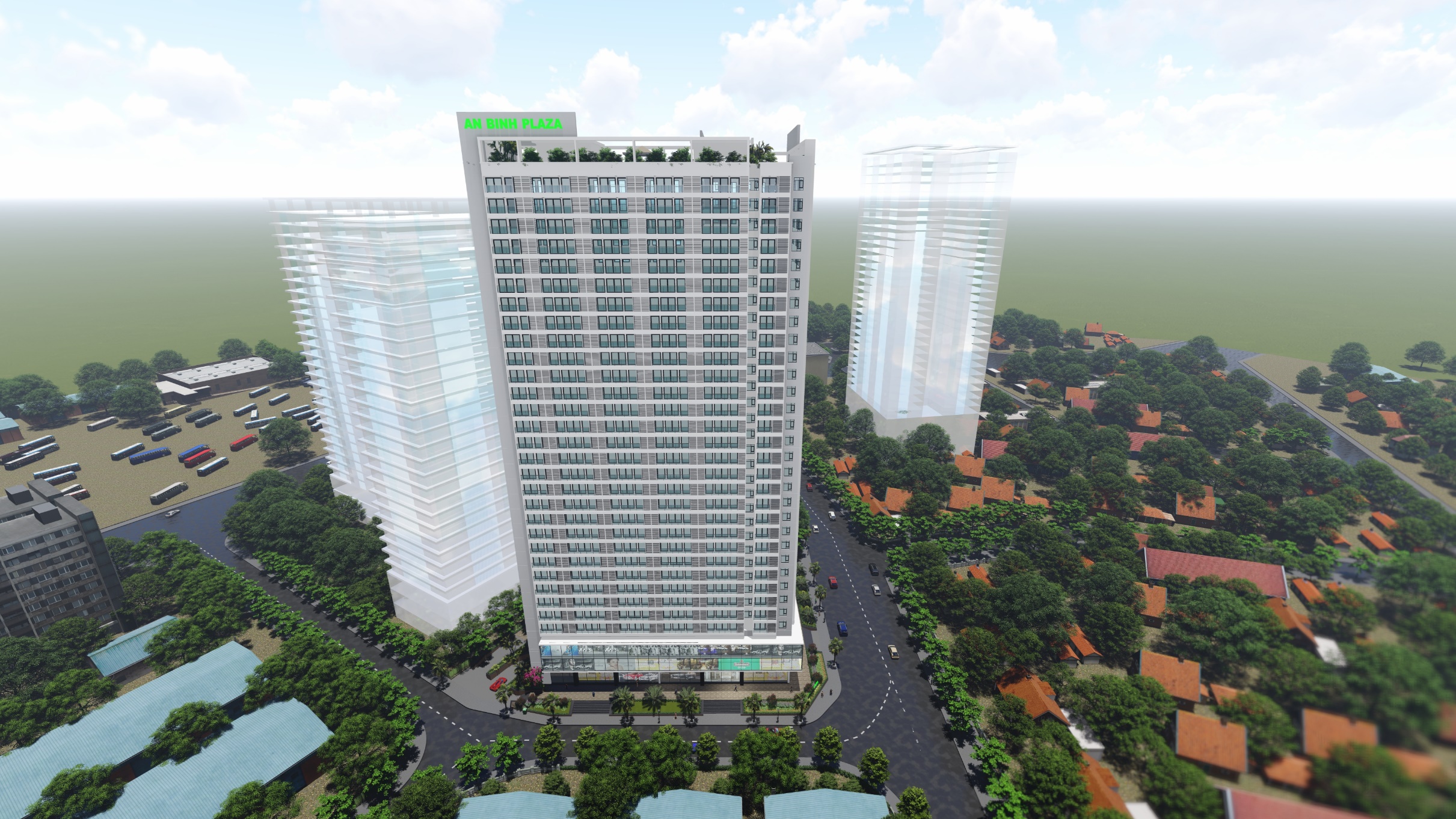 NỘI DUNG GIỚI THIỆU
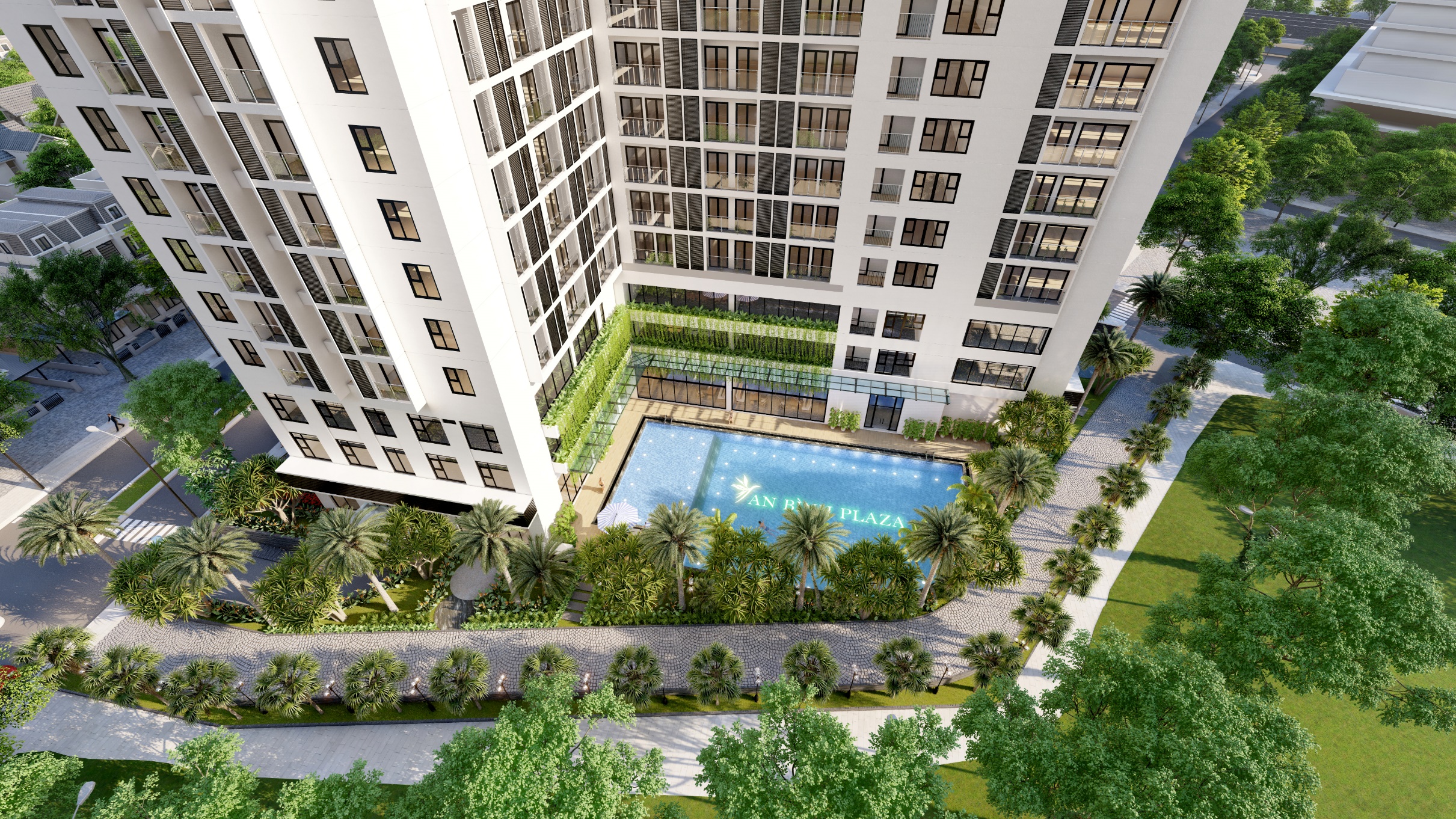 Thông tin tổng quan
Vị trí và kết nối
Tiện ích
Thiết kế căn hộ, giá bán
3 lý do nên lựa chọn
THÔNG TIN TỔNG QUAN
CĐT: Công ty cổ phần xuất nhập khẩu tổng hợp Hà Nội
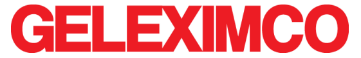 TỔNG QUAN DỰ ÁN
Tài trợ vốn:
An Bình Bank VietcomBank
Đơn vị phân phối chính thức:
Cenland
Đơn vị xây dựng: CONFITECH TÂN ĐẠT
Đơn vị giám sát: CONINCO
Đơn vị thiết kế: CONSTECH Việt Nam
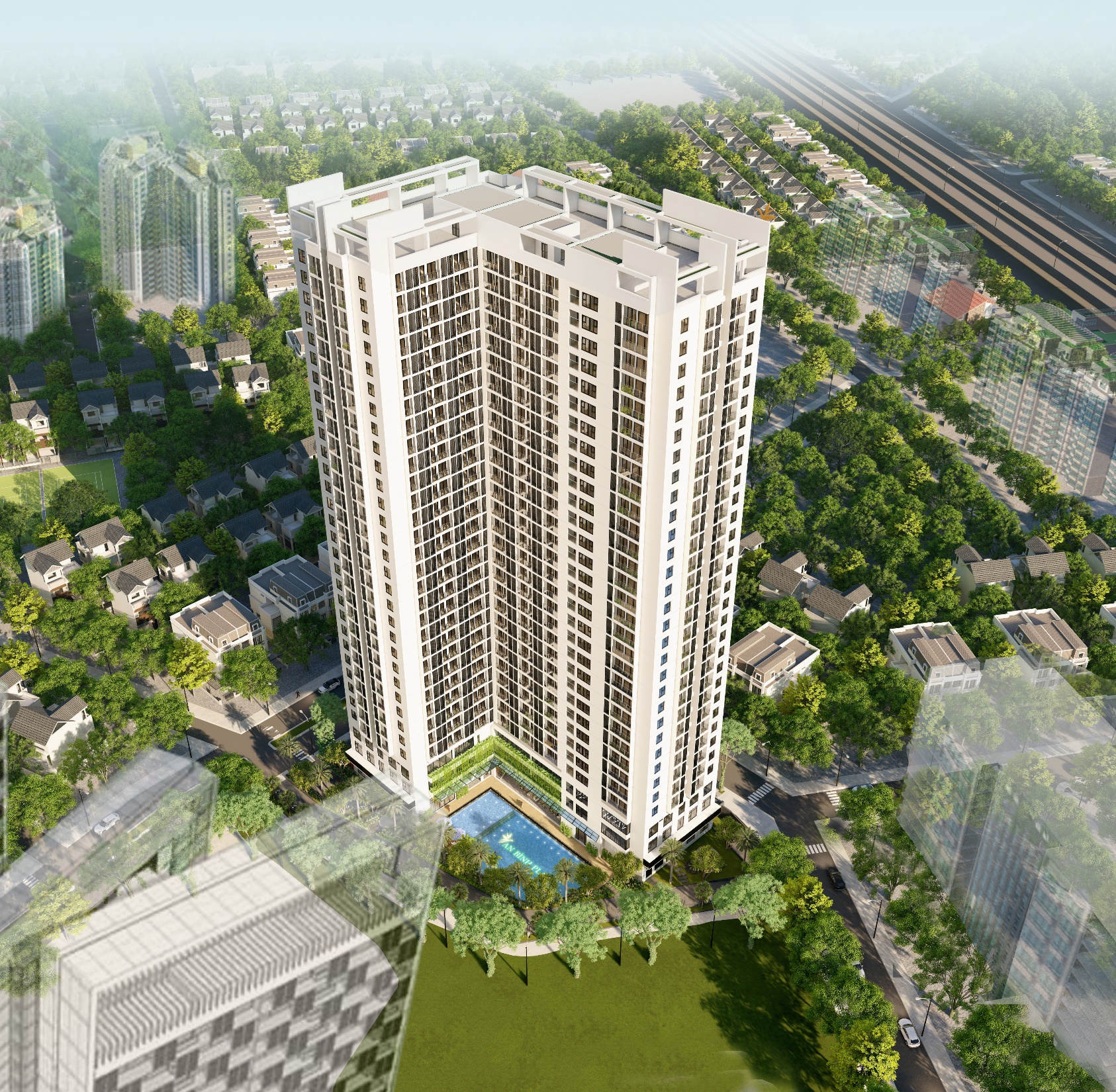 QUY MÔ DỰ ÁN
QUY MÔ DỰ ÁN
Diện tích khuôn đất 5.596 m2: DT xây dựng 1.754 m2; DT mặt nước 386 m2; DT cây xanh và giao thông nội bộ 3.456 m2
1 tòa tháp cao 31 tầng với 3 tầng hầm
448 căn: 280 căn hộ và 168 căn khách sạn
Mật độ XD 31,3%
68.7% cho tiện ích
VỊ TRÍ VÀ KẾT NỐI
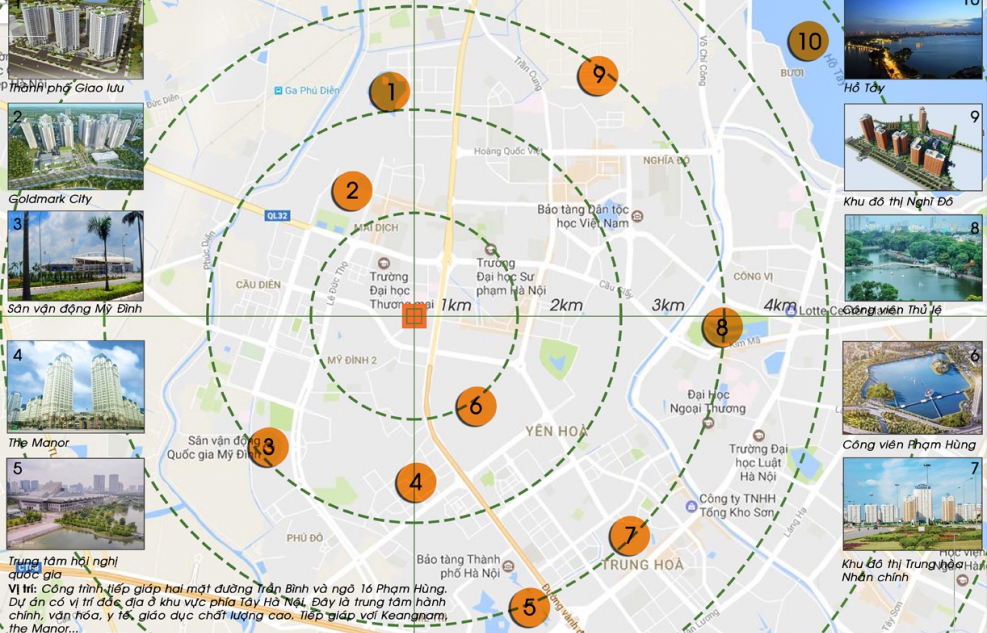 HÌNH ẢNH THỰC TẾ
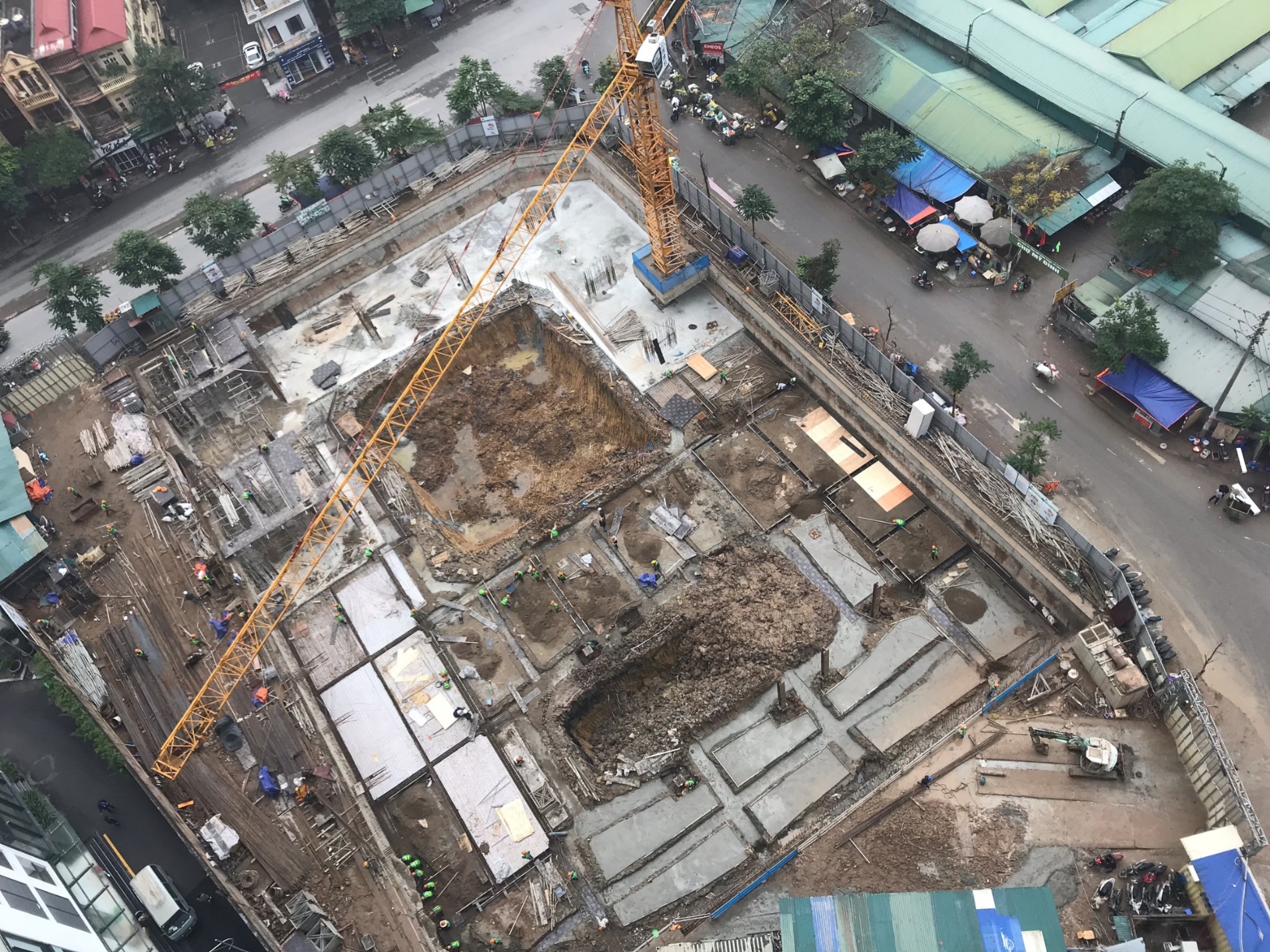 TTTM
Nhà hàng
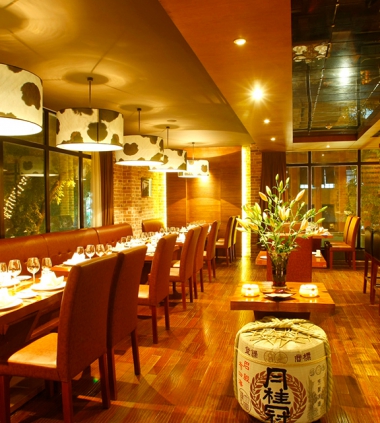 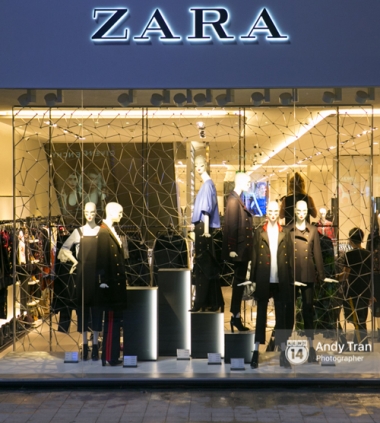 TIỆN ÍCH NỘI KHU
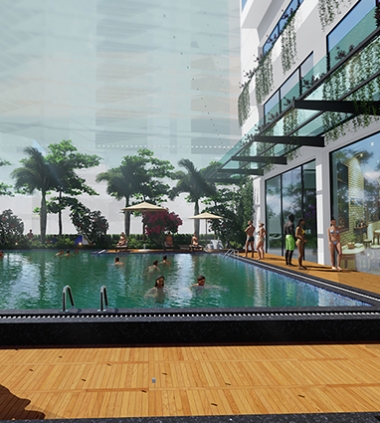 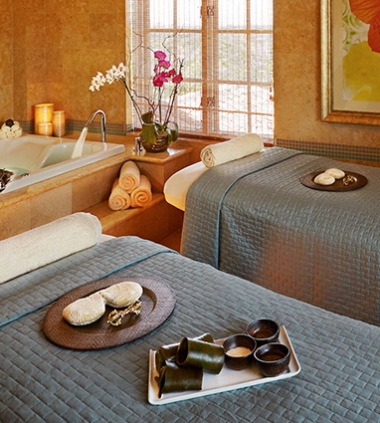 Spa
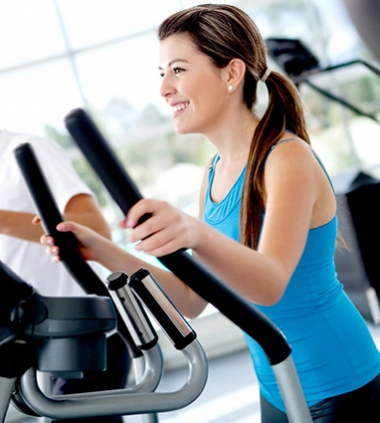 Gym & Yoga
Bể bơi
TIỆN ÍCH NGOẠI KHU
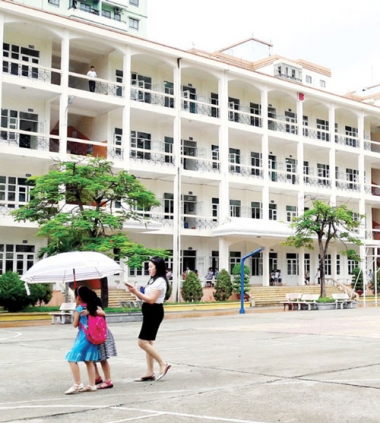 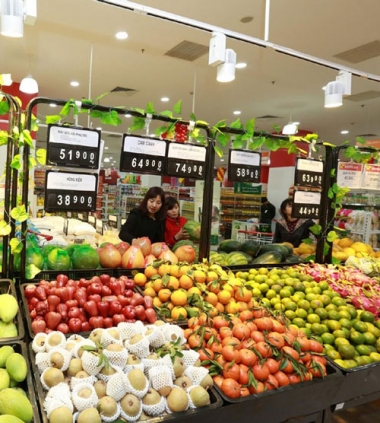 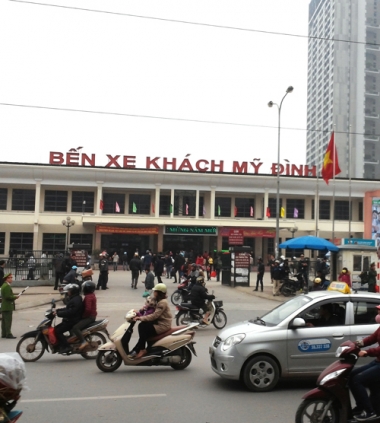 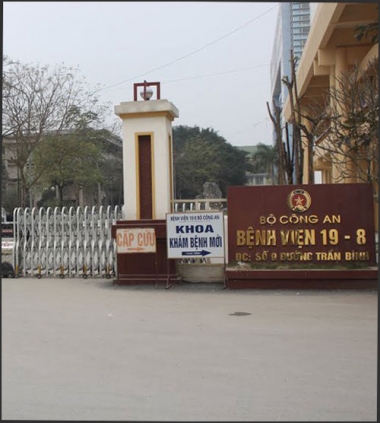 Chợ truyền thống
Bệnh viện
Bến xe
Trường học
MẶT BẰNG ĐIỂN HÌNH
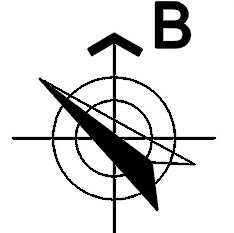 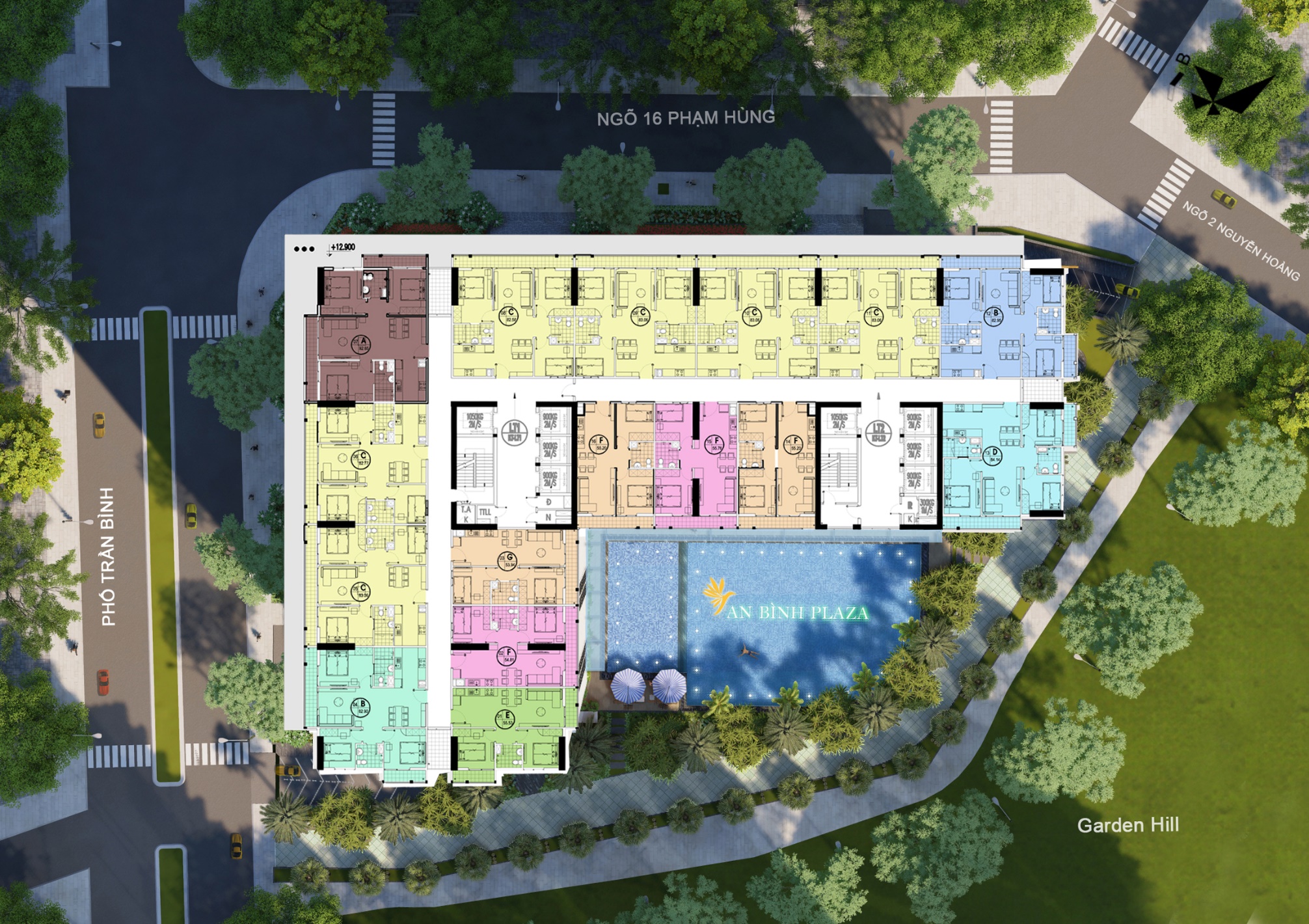 MẶT BẰNG ĐIỂN HÌNH
CĂN HỘ 2 PHÒNG NGỦ ĐIỂN HÌNH
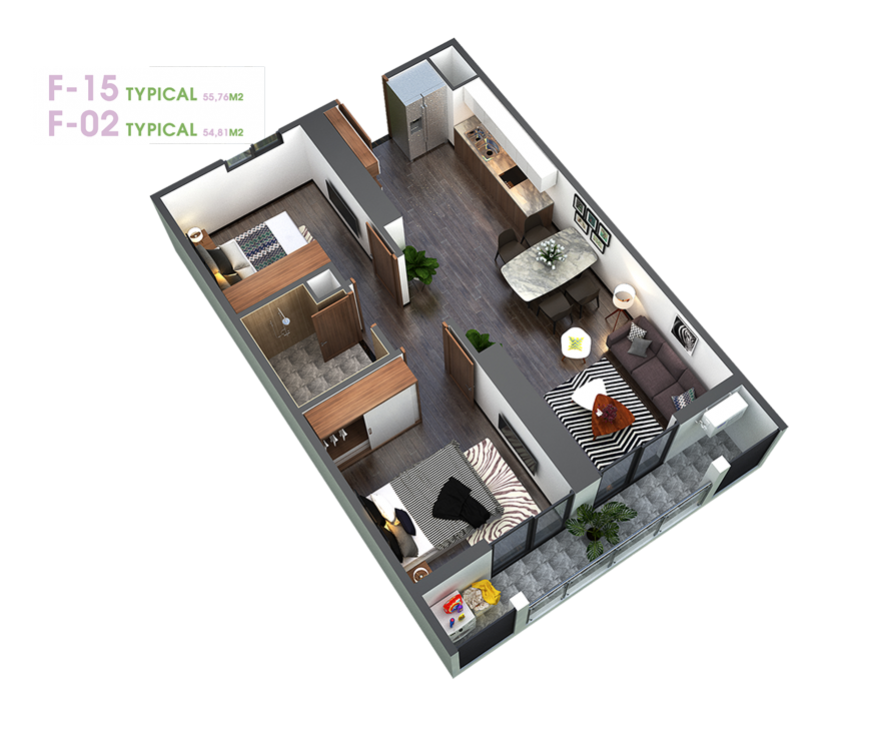 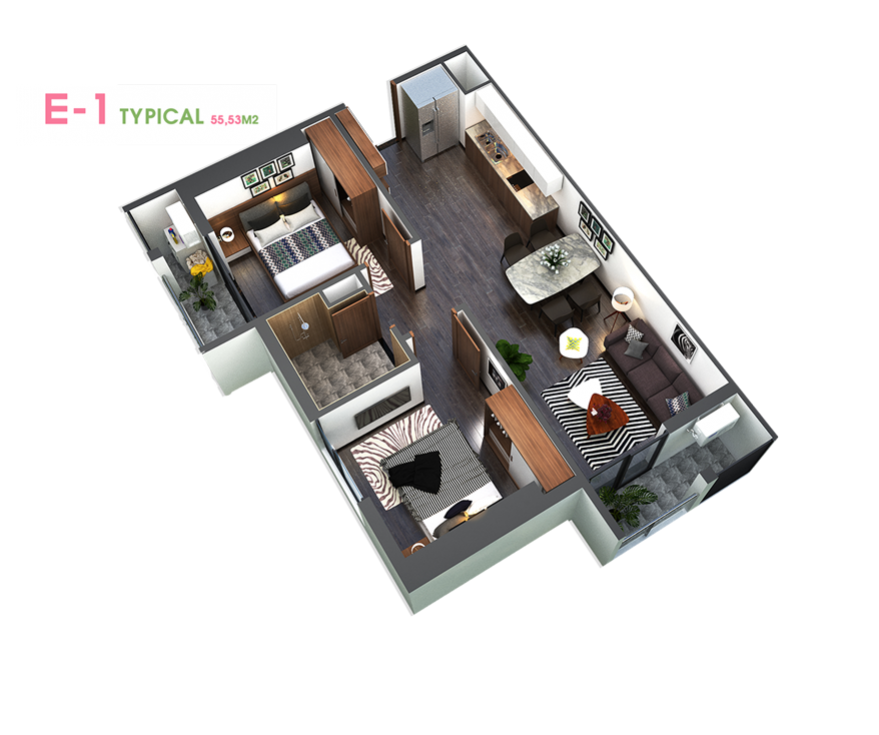 CĂN HỘ 2 PHÒNG NGỦ ĐIỂN HÌNH
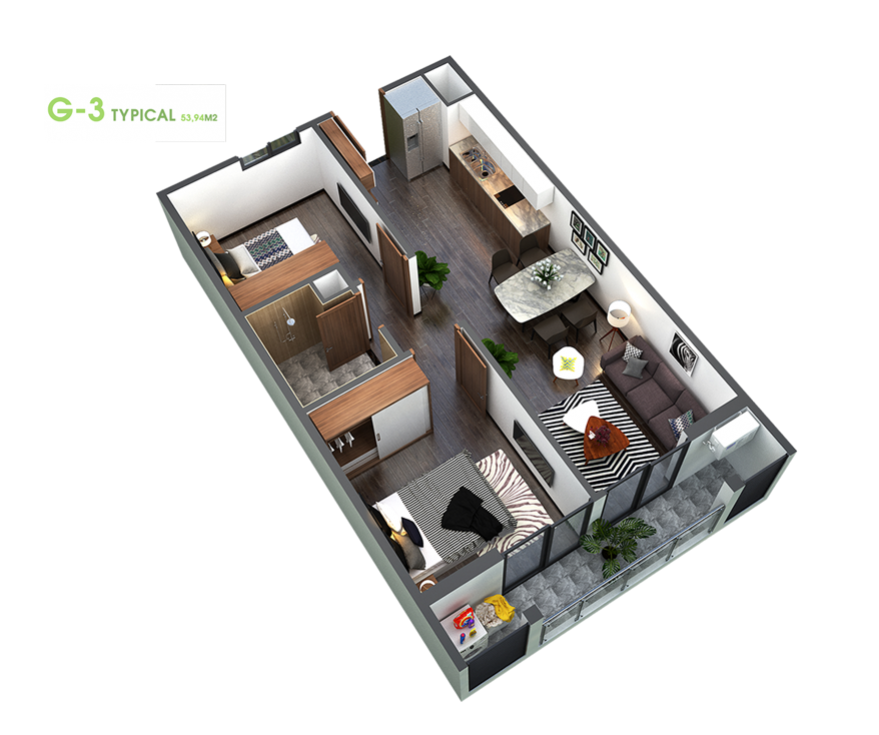 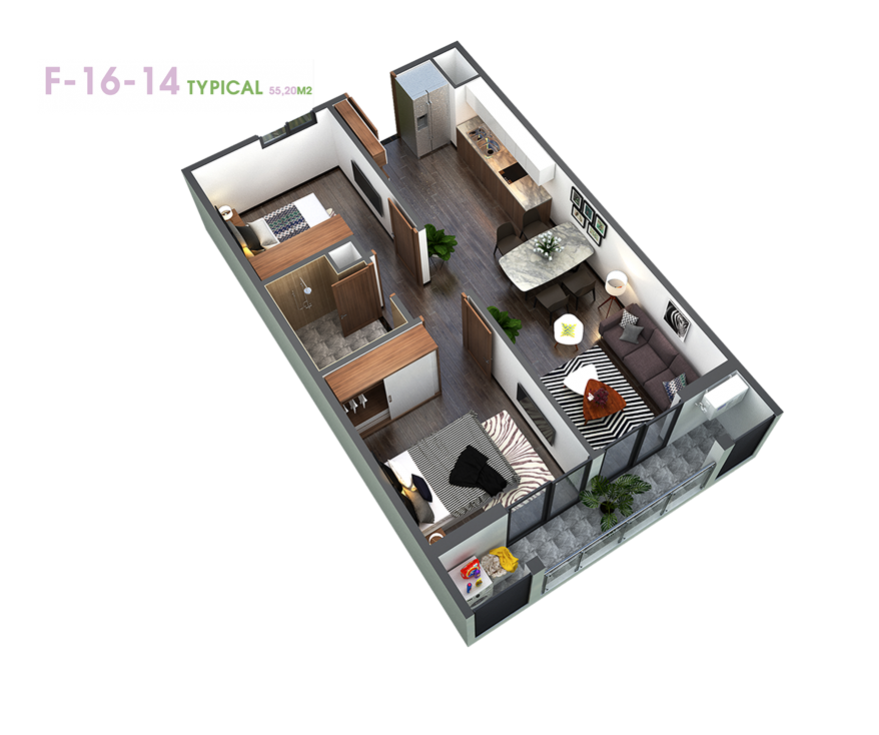 CĂN HỘ 3 PHÒNG NGỦ ĐIỂN HÌNH
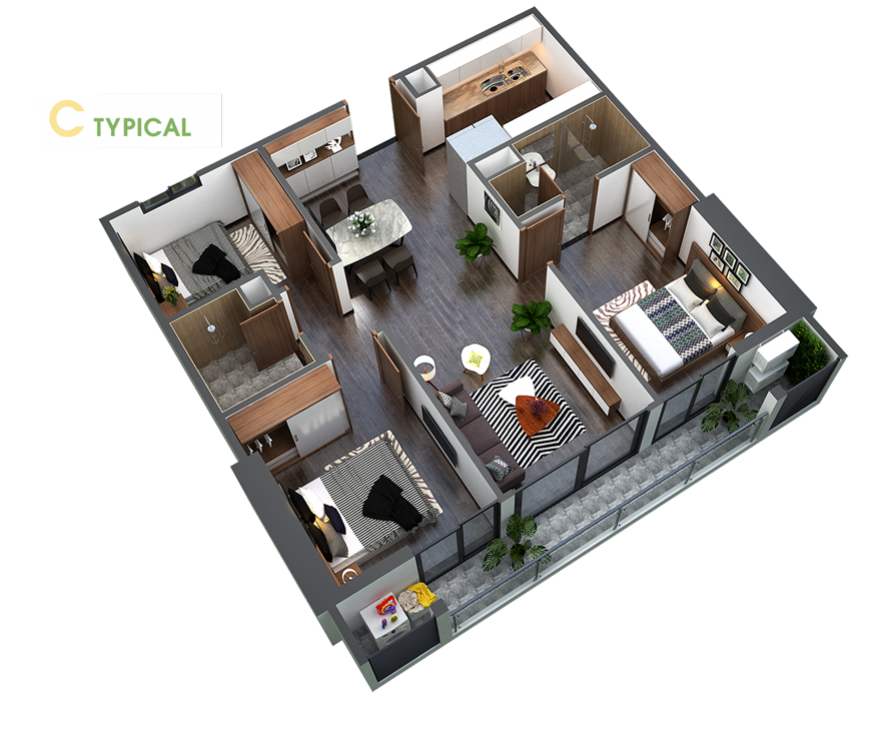 CĂN HỘ 3 PHÒNG NGỦ ĐIỂN HÌNH
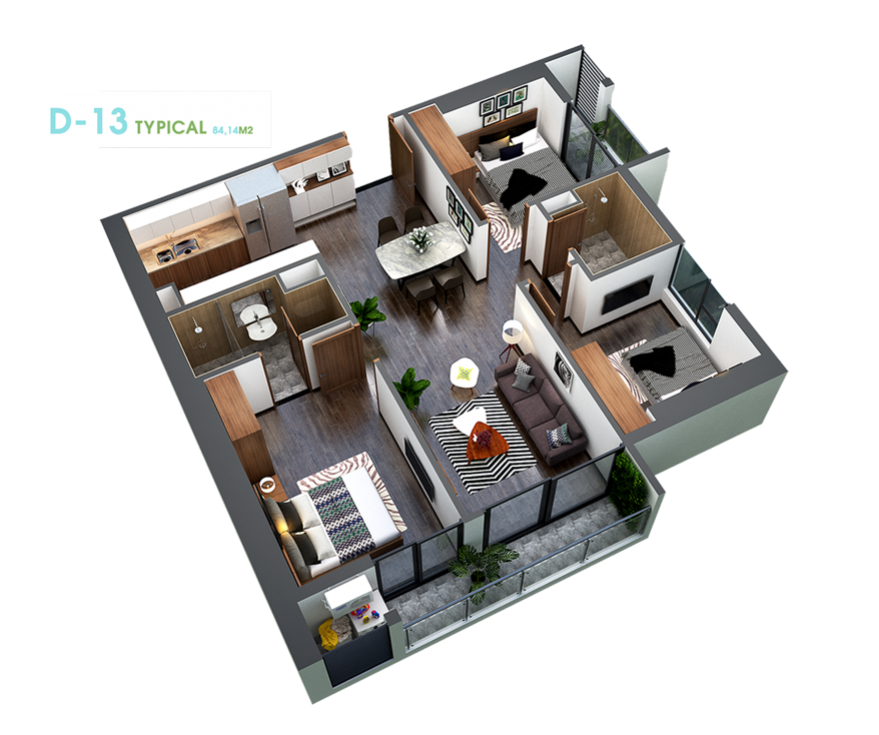 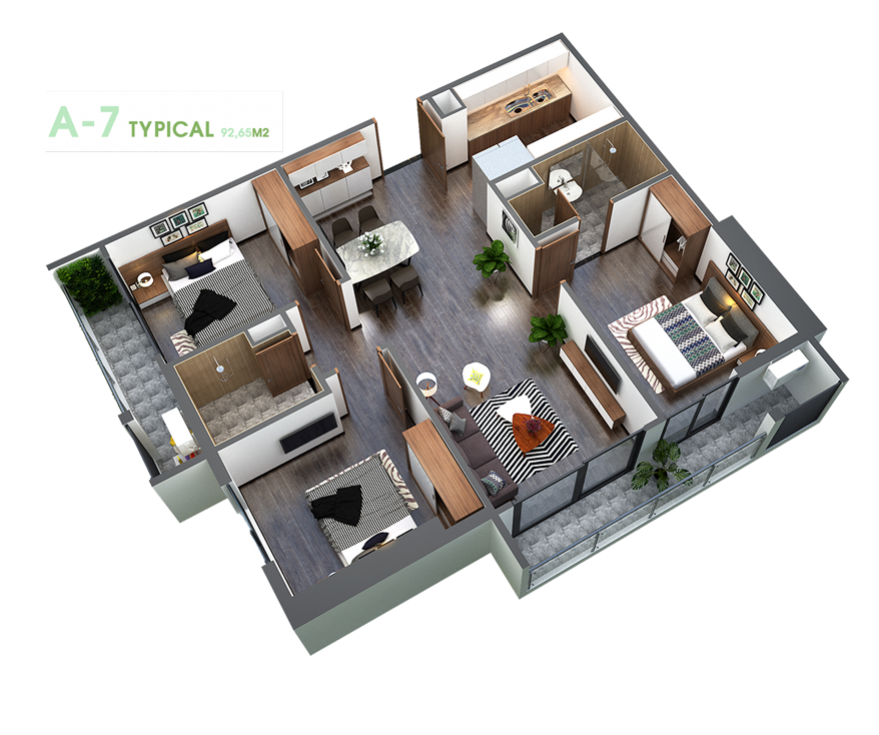 CĂN HỘ 3 PHÒNG NGỦ ĐIỂN HÌNH
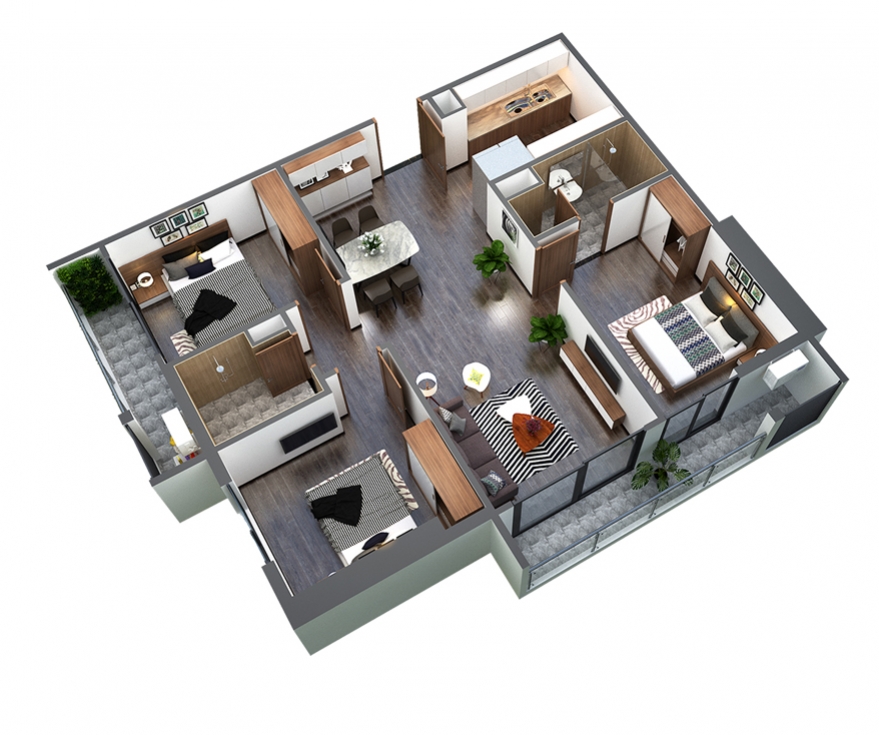 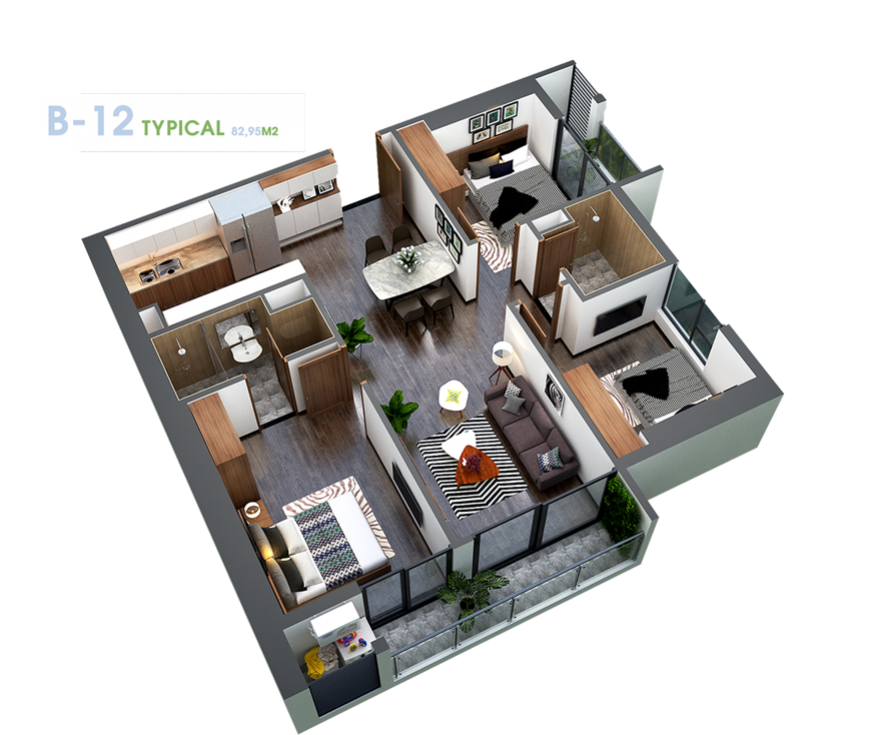 C - 4
GIÁ BÁN VÀ THANH TOÁN DỰ KIẾN
Trung bình 
31 triệu/m2
CÁC DỰ ÁN QUANH KHU VỰC – MỸ ĐÌNH PLAZA 2
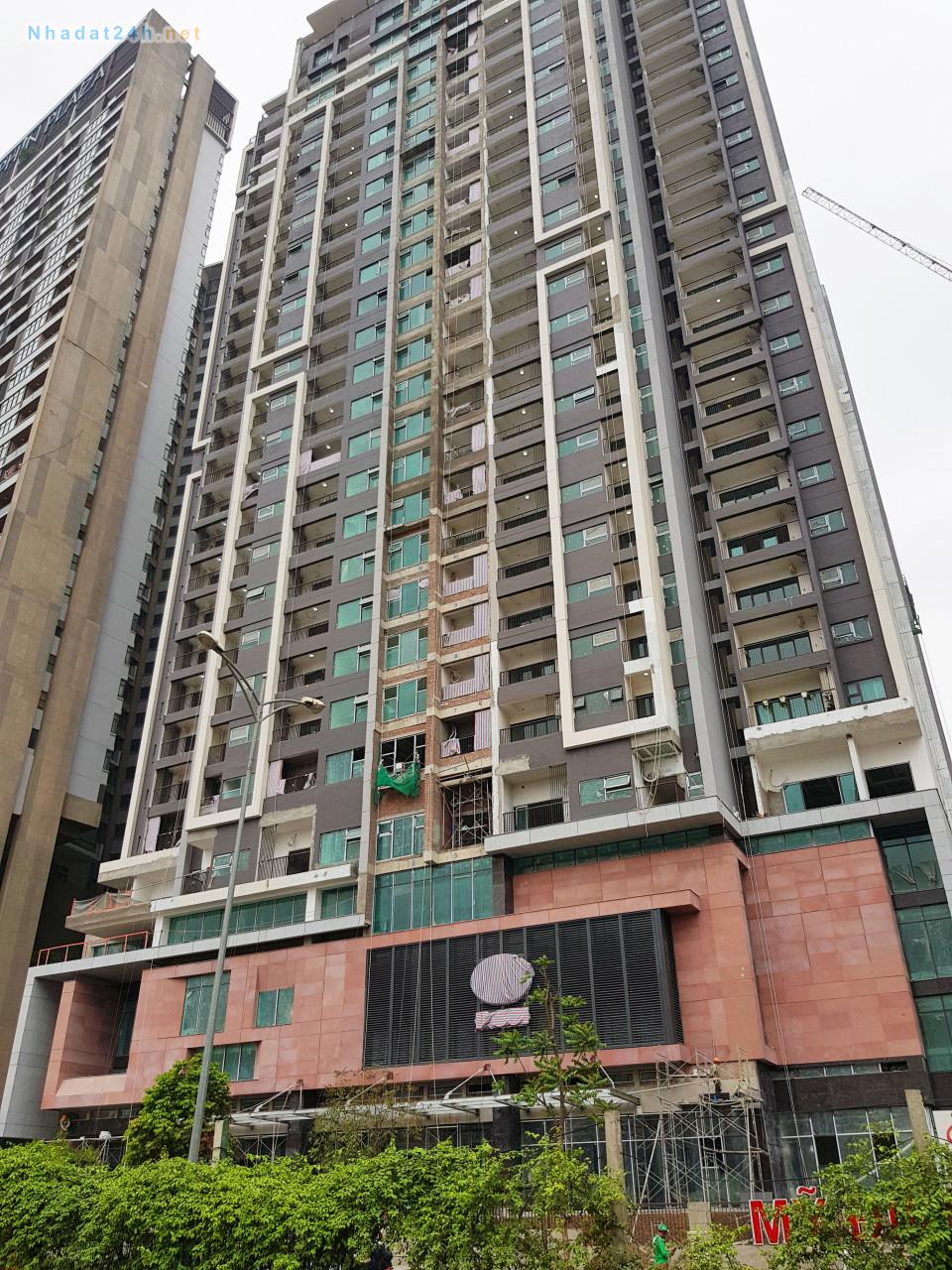 CÁC DỰ ÁN QUANH KHU VỰC – Garden Hill
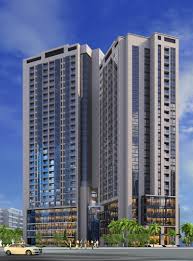 CÁC DỰ ÁN QUANH KHU VỰC – FLC GREEN HOME
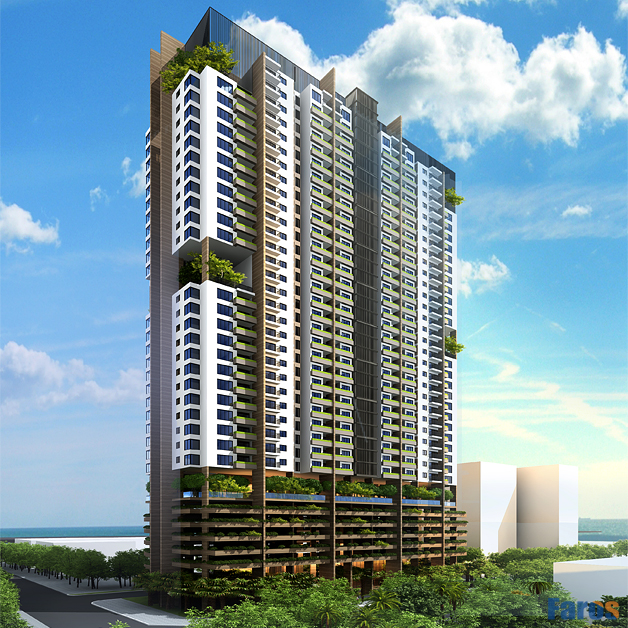 3 LÝ DO CỐT LÕI NÊN CHỌN AN BÌNH PLAZA